Voluntary and mandatory standards
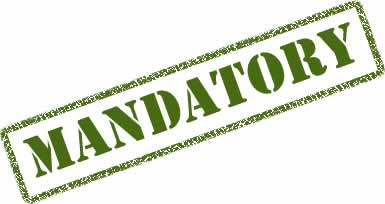 o   Difference between voluntary and mandatory standards
o   Agencies that mandate standards 
o   Role of government in legislating mandatory standards
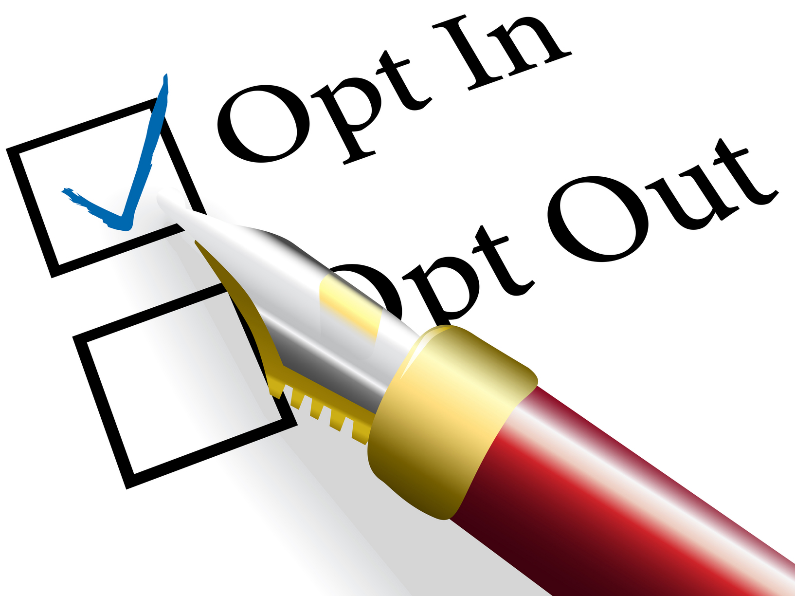 17.5.3 Contrast voluntary and mandatory standards and provide examples
of each
Unit C 17.5  Global Medical Equipment Regulations
Module 279-17-C Regulations, Standards and Ethics
Voluntary & Mandatory standards
©
dr. Chris R. Mol, BME, NORTEC, 2015
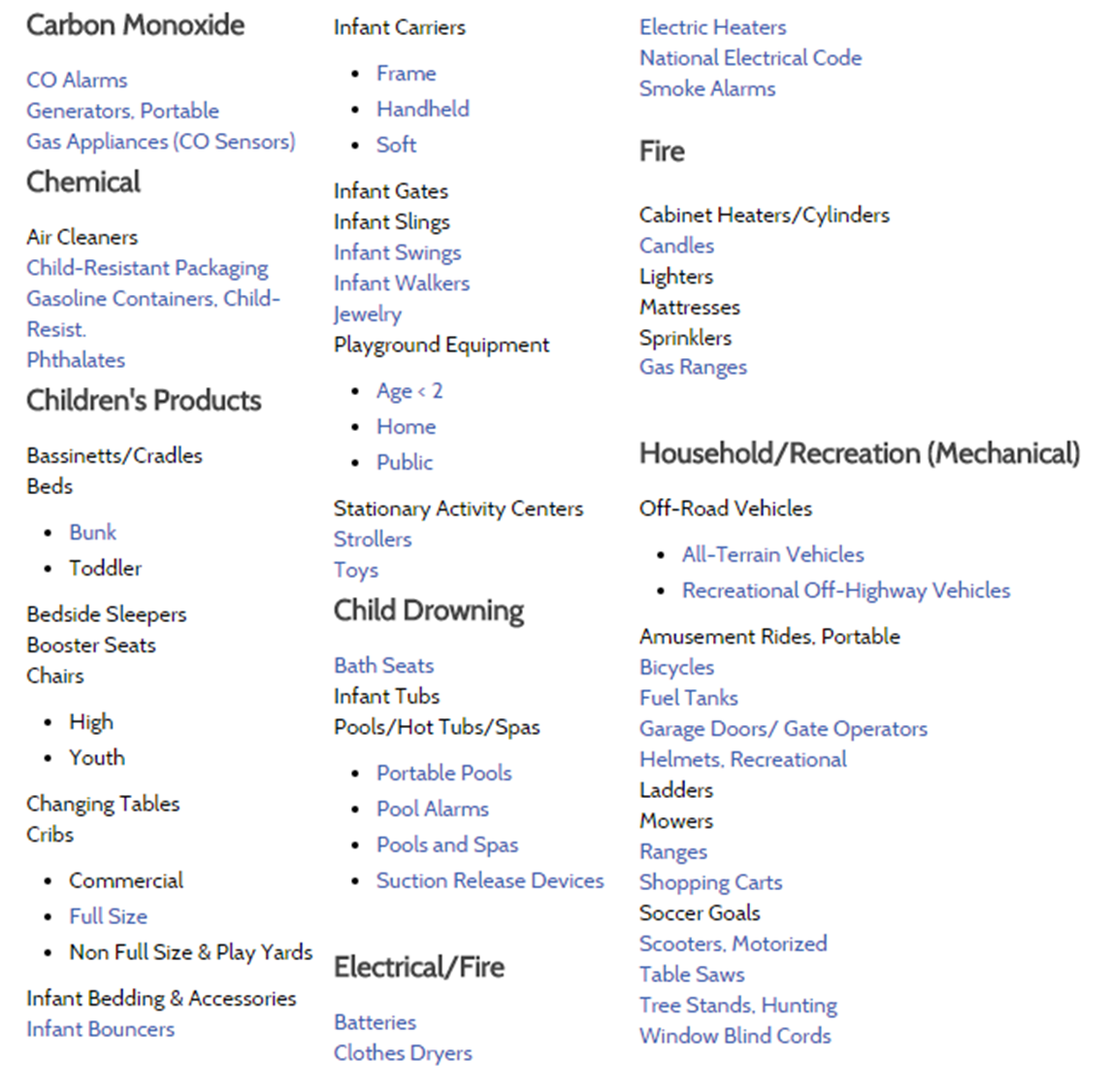 Voluntary vs Mandatory standards
Most standards are Voluntary
Examples of Voluntary Standards (USA)
Voluntary and Mandatory Standards
Voluntary & Mandatory standards
©
dr. Chris R. Mol, BME, NORTEC, 2015
Standards can be mandated (become Mandatory) by a
Company: 		‘All our medical equipment should have be painted in our Brand colours’ 
		
Professional society: 	‘BMET’s in Zambia should keep an inventory in their hospital’ 

Industry:			‘Medical Devices should be electrically safe through following IEC 60601’ 

Government:  		‘All hospitals in Zambia should maintain an inventory’ 

Trade Agreement: 		‘Import of Chinese equipment should come with an English language user manual’
with each Mandatory Standard it must be specified what the sanction is for ‘non-compliance’.
A Standard may be called a Regulation 
when it becomes mandated by a government or an international trade agreement.
Voluntary and Mandatory Standards
©
dr. Chris R. Mol, BME, NORTEC, 2015
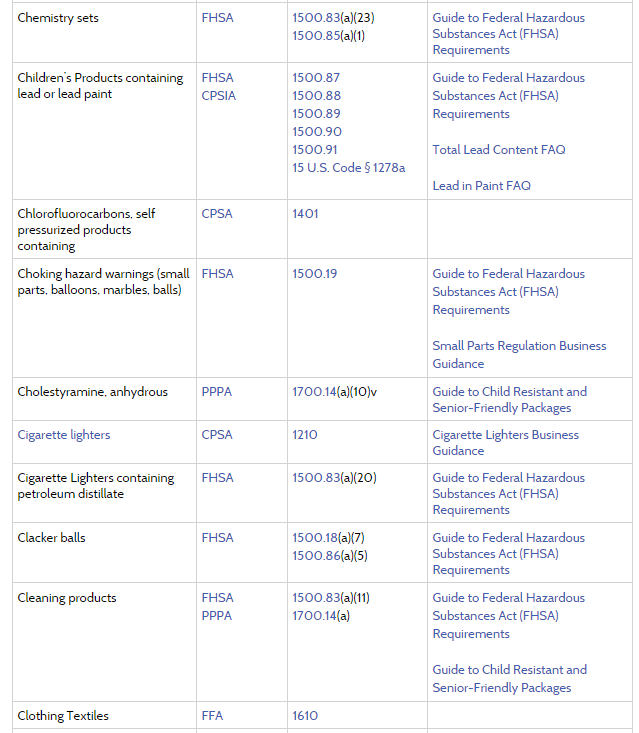 Examples of Mandatory Standards (USA)
and there are 
many, many  more …..
http://www.cpsc.gov/en/Regulations-Laws--Standards/Regulations-Mandatory-Standards-Bans
Voluntary and Mandatory Standards
©
dr. Chris R. Mol, BME, NORTEC, 2015
Examples of Mandatory Standards (USA)
Final and Proposed Rules
High Chairs, Infant Bouncer Seats, Children's Folding Chairs and Stools, Infant Bath Tubs, Portable Hook-On Chairs, Frame Child Carriers, Substantial Product Hazard List: Extension Cords, Corded Window Coverings, Prohibition of Children's Toys and Child Care Articles Containing Specified Phthalates, Recreational Off-Highway Vehicles, Seasonal and Decorative Lighting Products, Magnet Sets, Sling Carriers, All-Terrain Vehicles (ATVs), Soft Infant and Toddler Carriers, Hand-Held Infant Carriers, Strollers and Carriages, Bedside Sleepers, Bath Seats, Toddler Beds, Full-Size Cribs, Bassinets and Cradles, Cigarette Lighters Certificates of Compliance, ….
Voluntary and Mandatory Standards
©
dr. Chris R. Mol, BME, NORTEC, 2015
Role of government in legislating mandatory standards
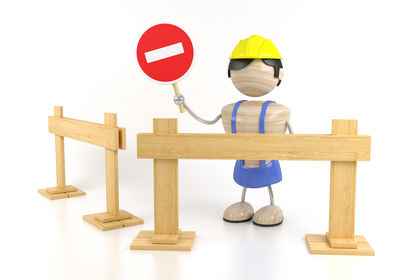 When a standard is mandated by a government or an international trade agreement, it may be called a Regulation and it normally becomes Legally Obligatory.
Countries that are considering making standards mandatory should take into account the potential consequences under international agreements on technical barriers to trade.
A barrier to trade is a government-imposed restraint on the flow of international goods or services. 

The most common barrier to trade is a tariff—a tax on imports. Tariffs raise the price of imported goods relative to domestic goods (goods produced at home)
In other words: make sure that you do not make certain standards mandatory for import products in your country if these are in conflict with international regulations, 
unless you want to pick a fight…
Voluntary and Mandatory Standards
©
dr. Chris R. Mol, BME, NORTEC, 2015
END
The creation of this presentation was supported by a grant from THET: 
see  https://www.thet.org/
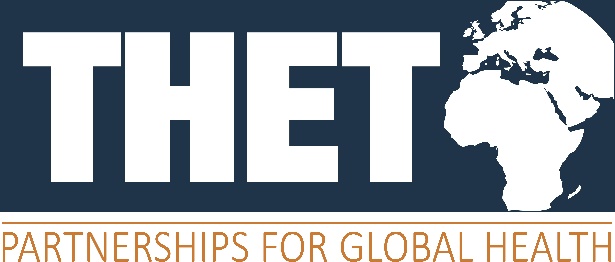